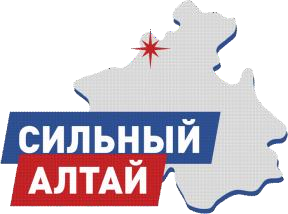 Итоги выполнения Плана мероприятий по реализации программы «Сильный Алтай» за 4 квартал 2022 года
Министерство природных ресурсов, экологии и туризма РА
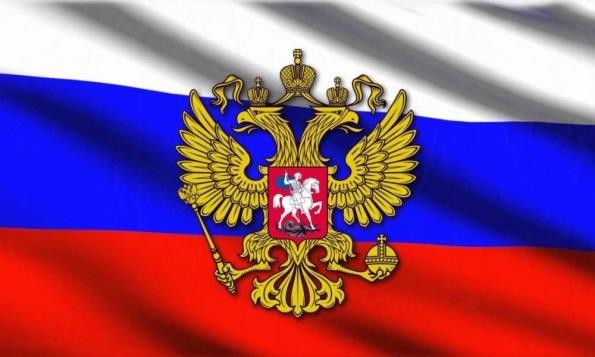 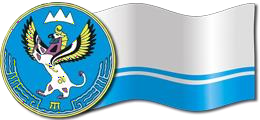 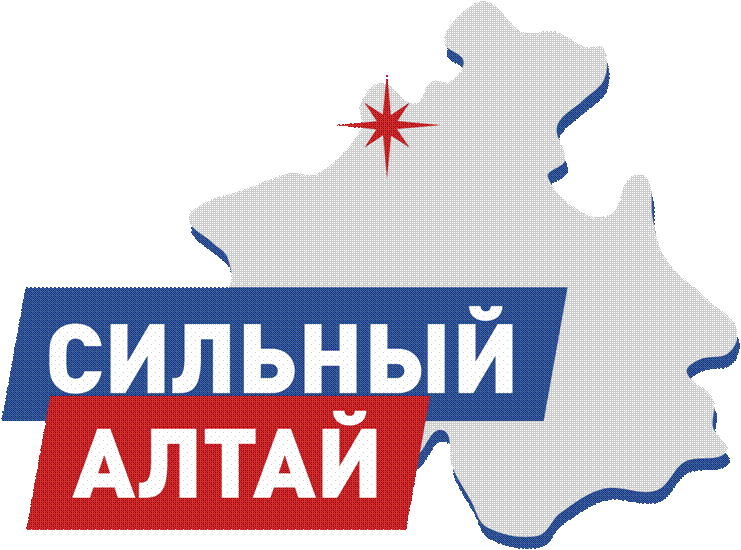 1 /4 контрольных точексрок реализации не наступил, 
1 в работе
3/ 5 контрольных точек исполнено
2 мероприятия завершены
7
мероприятий
17 контрольных точек
5 контрольных точек исполнено
1 /по 1 - предложение об исключении
2/3 контрольные точкипереходящее с 2020 г. и 2021 г.,
2 имеют риск не исполнения,
предложение – исключить
Программа развития «Сильный Алтай»: мероприятия дорожной карты
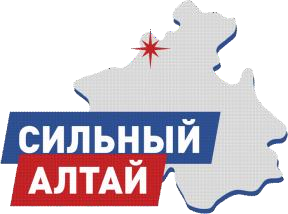 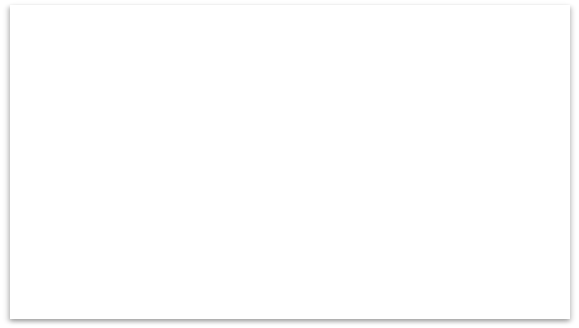 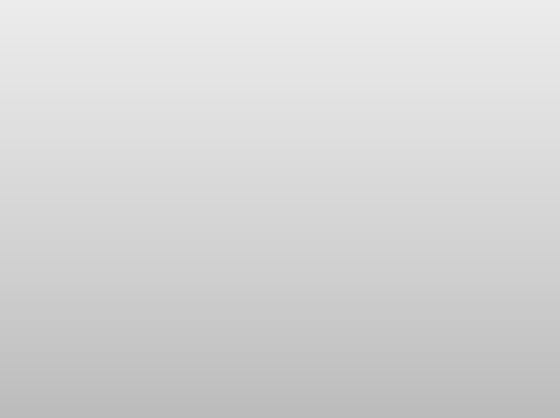 Объем финансирования, предусмотренный Планом мероприятий
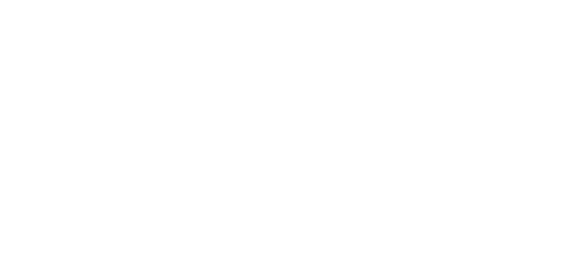 4
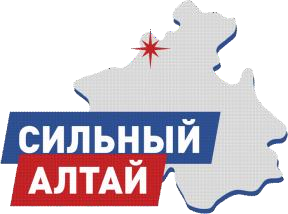 Проект «Тюрк-Кабай» «Строительство этно - культурного исторического центра народов Алтая на месте слияния  рек Чуи и Катуни, включающий весь спектр услуг: образовательных, туристических, гостиничных, экскурсионных»
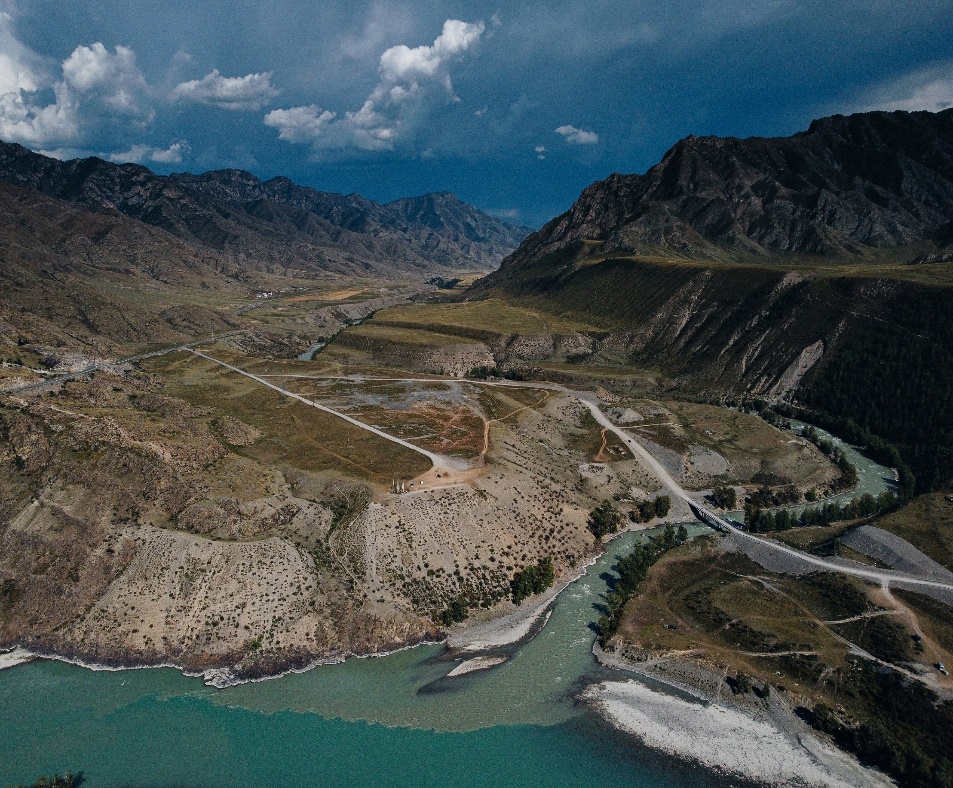 Предоставлена субсидия ООО «ВАБЭСТ» в размере 2 970 тыс. рублей на установку водоснабжения и электроснабжения. Инфраструктура позволит реализовать «Концепцию развития территории слияния рек Катунь и Чуя», направленную на популяризацию этнокультурного, познавательно-образовательного туризма на территории Онгудайского района.
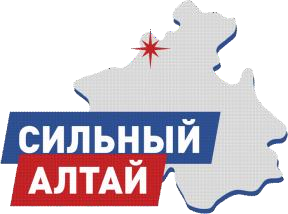 Развитие транспортной инфраструктуры к объектам деятельности субъектов малого и среднего предпринимательства
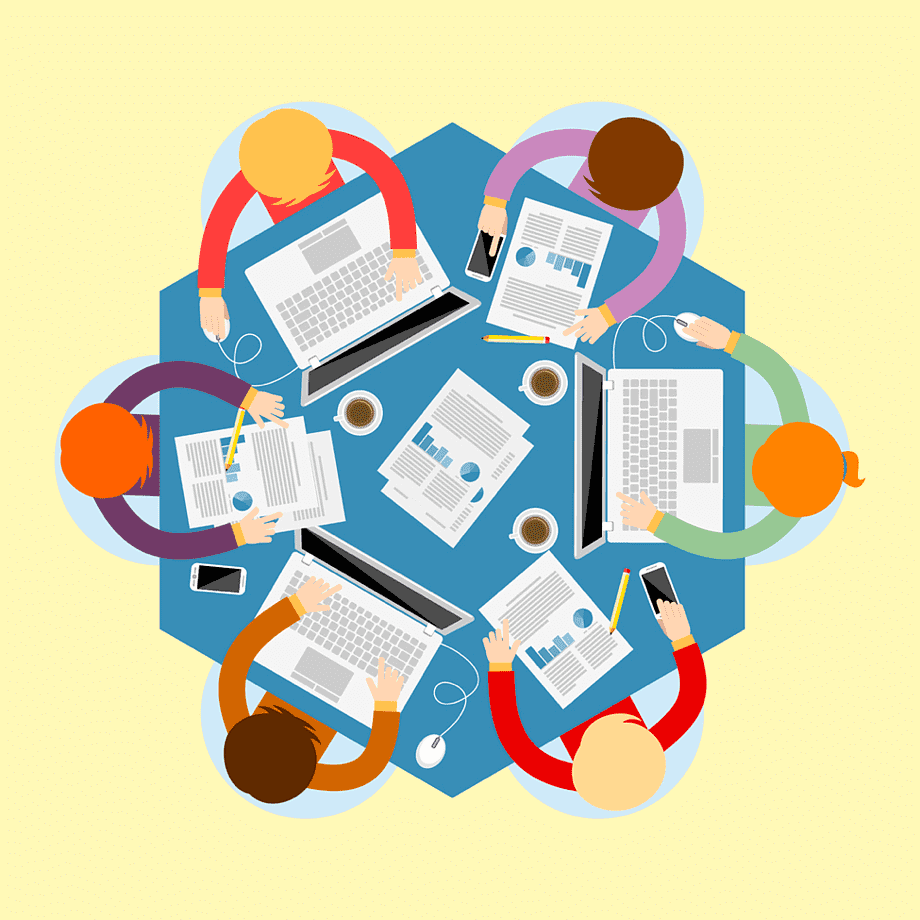 Оказывается ежегодная государственная   
     поддержка в форме   
     субсидий субъектам 
     туристической индустрии на
     реализацию инвестиционных 
     проектов по развитию   
     туристской инфраструктуры
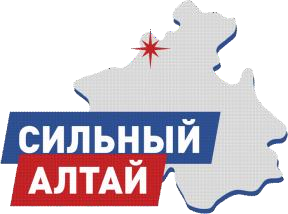 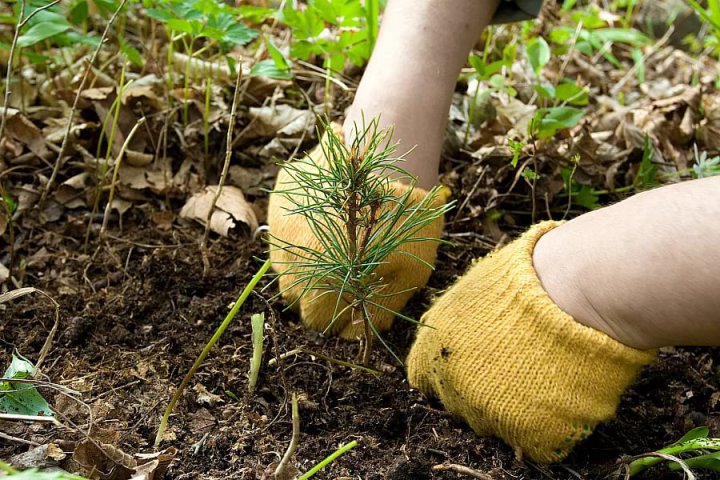 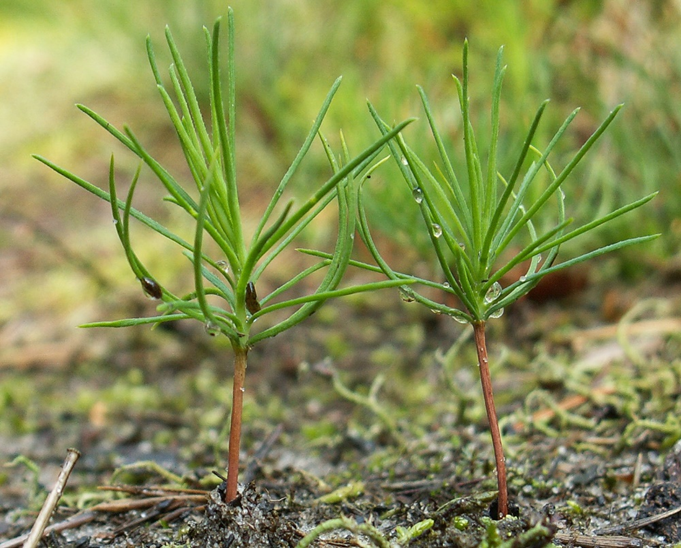 Направлено финансирование на приобретение лесопожарной техники – 51 215,5 тыс. руб.
на площадь лесовосстановления – 1 726,5 тыс. руб.
на приобретение семян – 535,1 тыс. руб.
Проведены лесоустроительные работы в Чойскоим районе
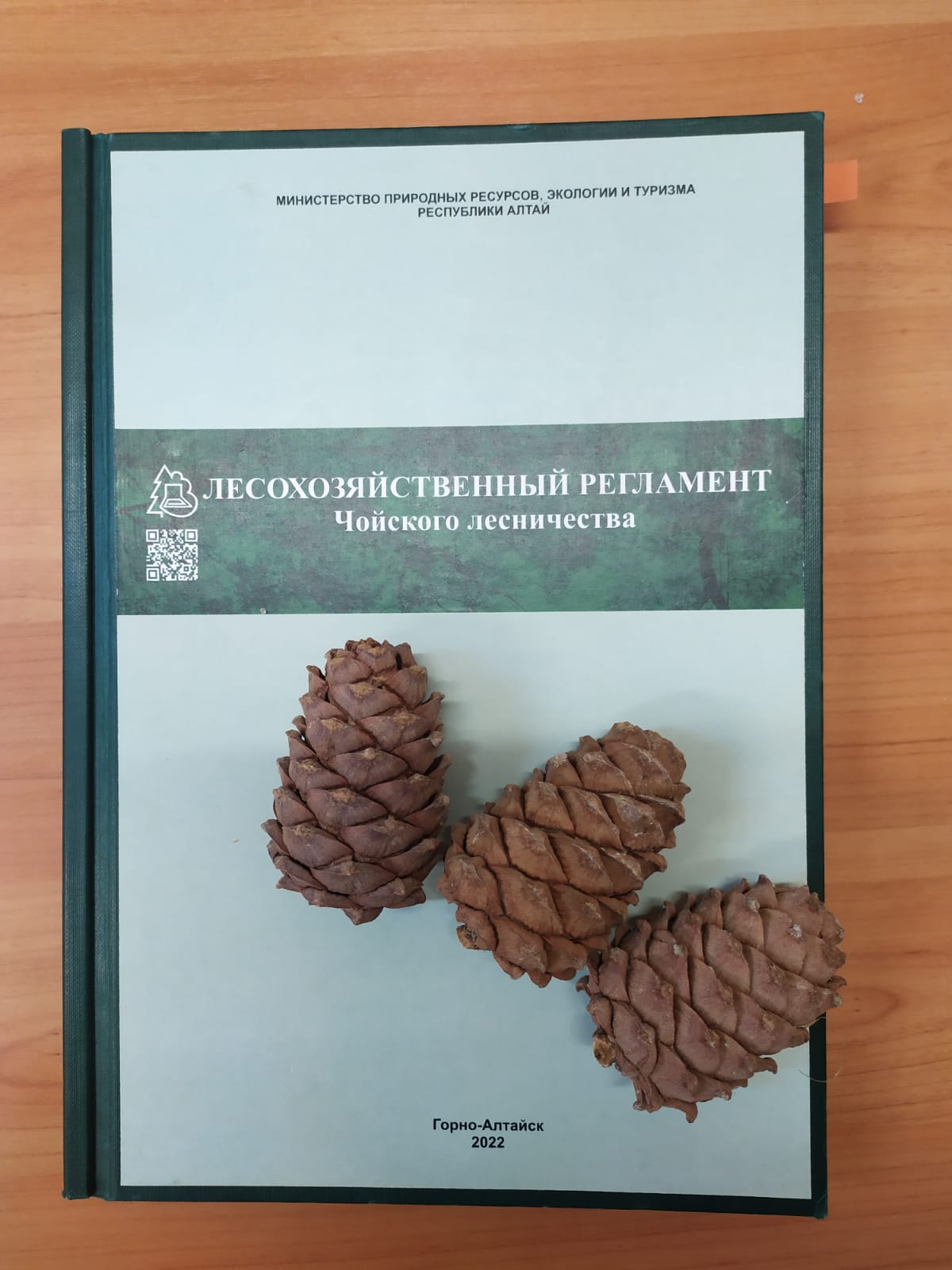 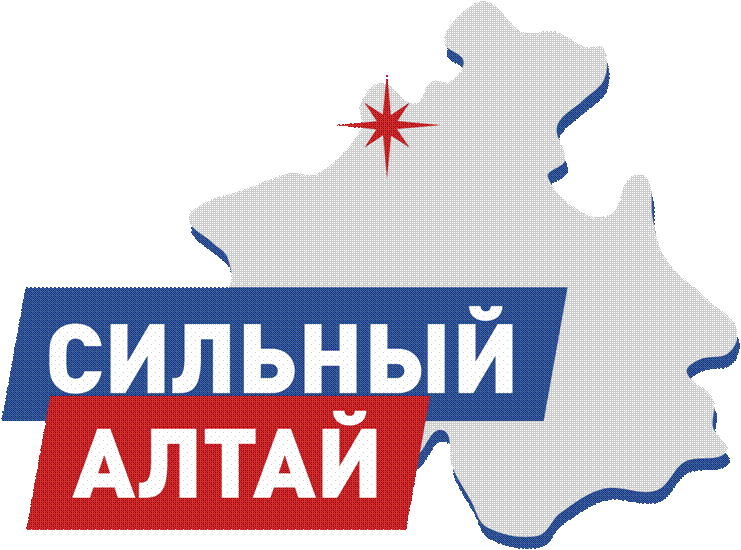 Мониторинг достижения целевых показателей 2020 -2022 гг.
Доля переработанной древесины в общем объеме заготовленной древесины, в %
Общий туристско-экскурсионный поток, тыс. посещений
Увеличение объёма заготовки древесины на территории Республики Алтай, в связи с проведением лесоустроительных работ, %
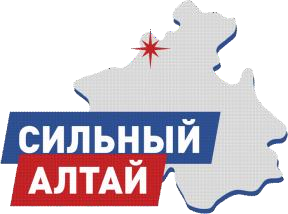 БЛАГОДАРЮ ЗА ВНИМАНИЕ